INTRO TO RTI
Natali de Darbouze
Rhonda Hutcheson
Amy Rosenthal
Janet Chrystie
Step 1
You realize your student is struggling in reading:
Gather your data do determine area of deficit.
K-letter names and sounds
Grades 1-2: BAS level, iReady score, Cold Reads data, Primary Reading Test
Grades 3: BAS level, Keystone Performance Task
Grades 4: 5-BAS level for students who scored 1or 2 on FSA, FSA scores
Step 2 *New This Year*
Before an RTI referral can be generated, the classroom teacher must submit 3 Universal Tier 1 Supplemental Supports and Strategies in BASIS. 
I have emailed you all the step-by-step guide on how to successfully create this form. Here is the link for your convenience :									Universal Tier 1 Supplemental Supports and Strategies
There should be about a week or so between strategies.
An RTI referral CANNOT be created without first completing this part.
Step 3
You submitted your three strategies.
You realize your strategies are not working.
Time to determine what your Tier 2 intervention should be.
Look at your diagnostic test results to determine area of deficit.
Consult with Janet Chrystie as needed for intervention materials and direction.
We are working on an “If-Then” list for this.
Behavior Concerns
If you are having behavior concerns:
First try your Classroom Behavior program while documenting your 3 Tier 1 strategies. When that doesn’t seem to work (allow at least 4 weeks).
Create a positive behavior plan to address the behavior issue. Be specific. For example:
Work Completion
Staying on Task
Following Directions
Please consult with Ms. D or Mrs. Hutcheson as needed.
THINGS TO REMEMBER
Also new this year. RTI referral information cannot be backdated and will no longer be inputted during our meetings. 
Please see Ms. D if you need assistance walking through BASIS.
RTI Data determines if a student is SLD that’s why it is important that the data collected is true progress monitoring and that you're addressing the actual deficit.
QUESTIONS???
5 MIN FOR QUESTIONS
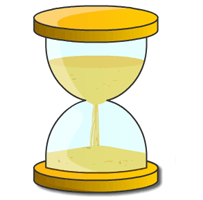 Pull out your laptops!
Lets play with BASIS